Principal Component Analysis.
t-distributed Stochastic Neighbor Embedding.
Radu Ionescu, Prof. PhD.
raducu.ionescu@gmail.com

Faculty of Mathematics and Computer Science
University of Bucharest
Canonical forms of unsupervised learning problems
Clustering




Dimensionality Reduction
K-means
DBScan
Hierarchical Clustering
…



Principal Component Analysis
t-SNE
…
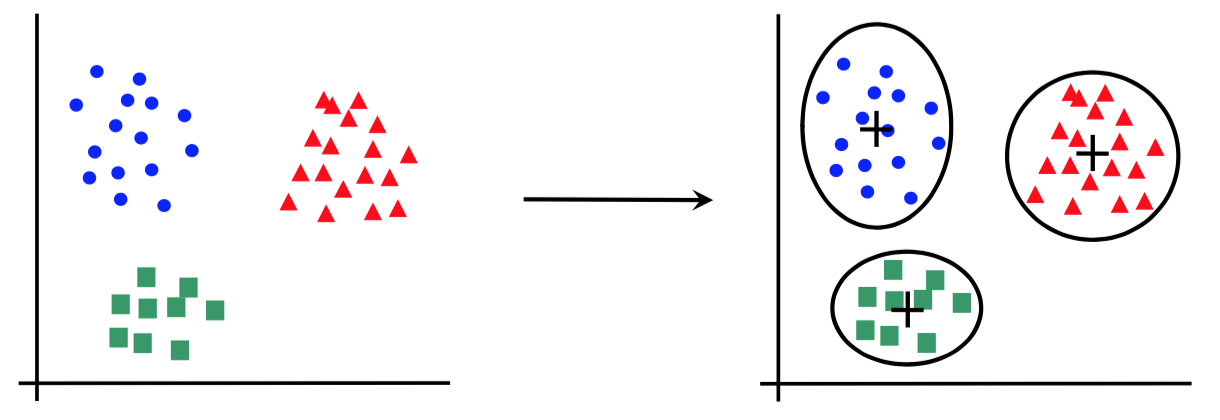 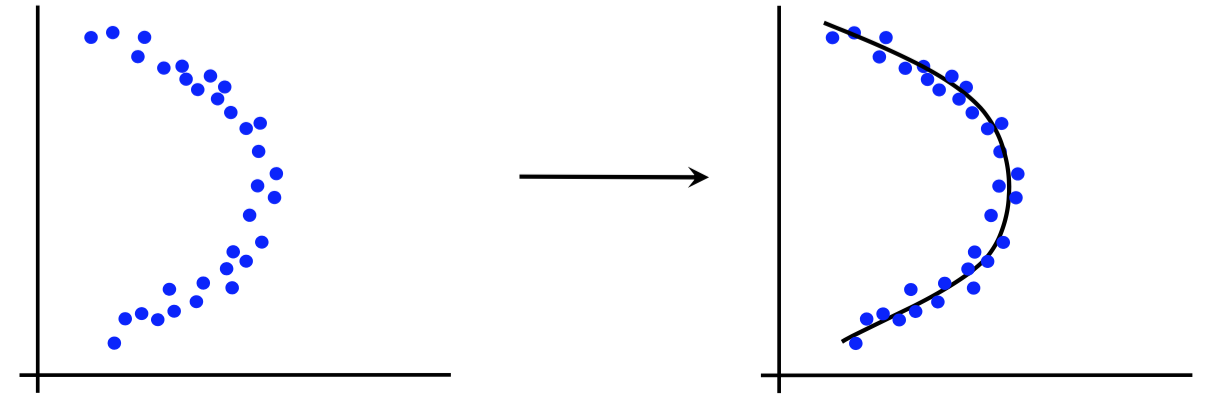 Principal Component Analysis
Intuition
What can we do to get a better view of this data set?
Intuition
What can we do to get a better view of this data set?
We can try to rotate the axes until we find the best angle to view the data
Intuition
What can we do to get a better view of this data set?
We can try to rotate the axes until we find the best angle to view the data
Intuition
What can we do to get a better view of this data set?
We can try to rotate the axes until we find the best angle to view the data
Intuition
What can we do to get a better view of this data set?
We can try to rotate the axes until we find the best angle to view the data
Intuition
What can we do to get a better view of this data set?
We can try to rotate the axes until we find the best angle to view the data
We get a better understanding of the data by looking from this angle than from our original perspective
Intuition
Rotating the axes is equivalent to changing the coordinate system (or rotating the data)
The axes that give the best view of the data are called principal components
These are the directions in which the data varies the most!
Intuition
Rotating the axes is equivalent to changing the coordinate system (or rotating the data)
The axes that give the best view of the data are called principal components
These are the directions in which the data varies the most!
Mathematical Preliminaries
Random variable
Random variable
Random variable
Features as random variables
Centering the data set
Computing the covariance of the data set
Covariance of the data set
Eigenvectors and eigenvalues
Finding Principal Components
Principal Component Analysis
Principal Component Analysis (PCA) transforms a data set into a new orthogonal coordinate system in which the data is centered and the features are completely uncorrelated
The mean of the new data set is 0
The covariance of any pair of distinct features is 0
The features of the transformed data set are called principal components
Principal components are sorted in descending order by variance, i.e. the first component has the largest variance
Components with low variance can be discarded, making PCA a method of dimensionality reduction
Finding the first principal component
The first step is centering the data (subtracting the mean from all data points)
𝑥2
𝑥1
Finding the first principal component
The first step is centering the data (subtracting the mean from all data points)
𝑥2
𝑥1
Finding the first principal component
The first step is centering the data (subtracting the mean from all data points)
The first principal component is the direction on which the data has the largest variance
We are looking for a line on which the projection of data points is as spread out as possible
𝑥2
𝑥1
Finding the first principal component
The first step is centering the data (subtracting the mean from all data points)
The first principal component is the direction on which the data has the largest variance
We are looking for a line on which the projection of data points is as spread out as possible
𝑥2
𝑥1
Finding the first principal component
The first step is centering the data (subtracting the mean from all data points)
The first principal component is the direction on which the data has the largest variance
We are looking for a line on which the projection of data points is as spread out as possible
𝑥2
It can be proven that this is equivalent to finding the line that minimizes the sum of distances to the points
𝑥1
Finding the second principal component
If we subtract the projection of points on the first PC from all the points, we obtain a data set that has 0 variance on that direction
𝑥2
𝑥1
Finding the second principal component
If we subtract the projection of points on the first PC from all the points, we obtain a data set that has 0 variance on that direction
𝑥2
𝑥1
Finding the second principal component
If we subtract the projection of points on the first PC from all the points, we obtain a data set that has 0 variance on that direction
We now look for a line on which the projection of data points from the new data set is as spread out as possible
The result will be the second principal component
𝑥2
The second PC is the direction in which the data varies the most, after eliminating the variance on the first PC
Trivial in two dimensions
𝑥1
Finding further principal components
If we subtract the projection of points on the first PC from all the points, we obtain a data set that has 0 variance on that direction
We now look for a line on which the projection of data points from the new data set is as spread out as possible
The result will be the second principal component
𝑥2
The process would go on for multiple dimensions
𝑥1
PCA versus Linear Regression
Linear Regression finds the line that minimizes the sum of squared distances to the labels
PCA finds the line that minimizes the sum of distances to the data points
𝑥2
𝑥2
𝑥1
𝑥1
PCA as Eigen Decomposition
PCA as Eigen Decomposition
Eigen Decomposition
Diagonal eigenvalues
=
PCA as Eigen Decomposition (Python)
PCA (Python)
Example
Example
𝑃𝐶1  = 0.36 ∗ 𝐒𝐞𝐩𝐋𝐞𝐧 − 0.08 ∗ 𝐒𝐞𝐩𝐖𝐢𝐝 + 0.86 ∗ 𝐏𝐞𝐭𝐋𝐞𝐧 + 0.36 ∗ 𝐏𝐞𝐭𝐖𝐢𝐝

𝑃𝐶2  = 0.66 ∗ 𝐒𝐞𝐩𝐋𝐞𝐧 + 0.73 ∗ 𝐒𝐞𝐩𝐖𝐢𝐝 − 0.17 ∗ 𝐏𝐞𝐭𝐋𝐞𝐧 − 0.08 ∗ 𝐏𝐞𝐭𝐖𝐢𝐝

𝑃𝐶3 = −0.58 ∗ 𝐒𝐞𝐩𝐋𝐞𝐧 + 0.60 ∗ 𝐒𝐞𝐩𝐖𝐢𝐝 + 0.08 ∗ 𝐏𝐞𝐭𝐋𝐞𝐧 + 0.55 ∗ 𝐏𝐞𝐭𝐖𝐢𝐝

𝑃𝐶4  = −0.32 ∗ 𝐒𝐞𝐩𝐋𝐞𝐧 + 0.32 ∗ 𝐒𝐞𝐩𝐖𝐢𝐝 + 0.48 ∗ 𝐏𝐞𝐭𝐋𝐞𝐧 − 0.75 ∗ 𝐏𝐞𝐭𝐖𝐢𝐝
First two components explain almost 98% of variance
Limitations
PCA does not consider non-linear correlations:
PCA does not take labels into account, only variance of features:
Summary
Principal Component Analysis transforms a data set into a new orthogonal coordinate system in which the data is centered and the features are completely uncorrelated
The directions of the new coordinate system are called principal components
PCs are sorted by variance, such that the first PC has the largest variance (it explains most of the data variance)
Components with low variance can be removed, making PCA a method of dimensionality reduction
PCA does not treat non-linear correlations and it does not take labels into account
Data Visualization
Problem Formulation
High-dimensional data set
Two or three-dimensional data
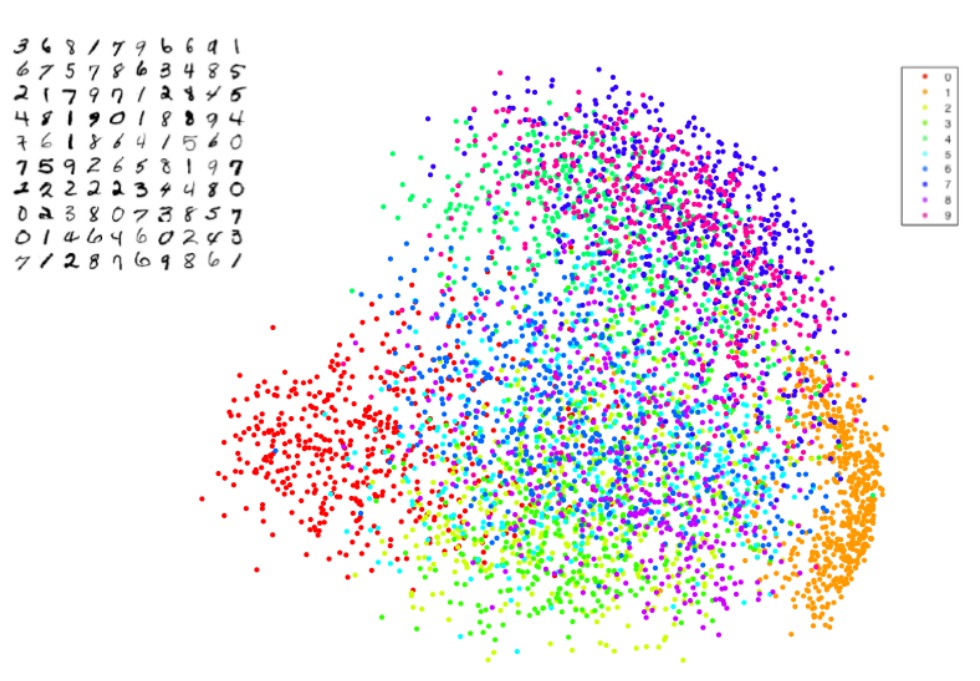 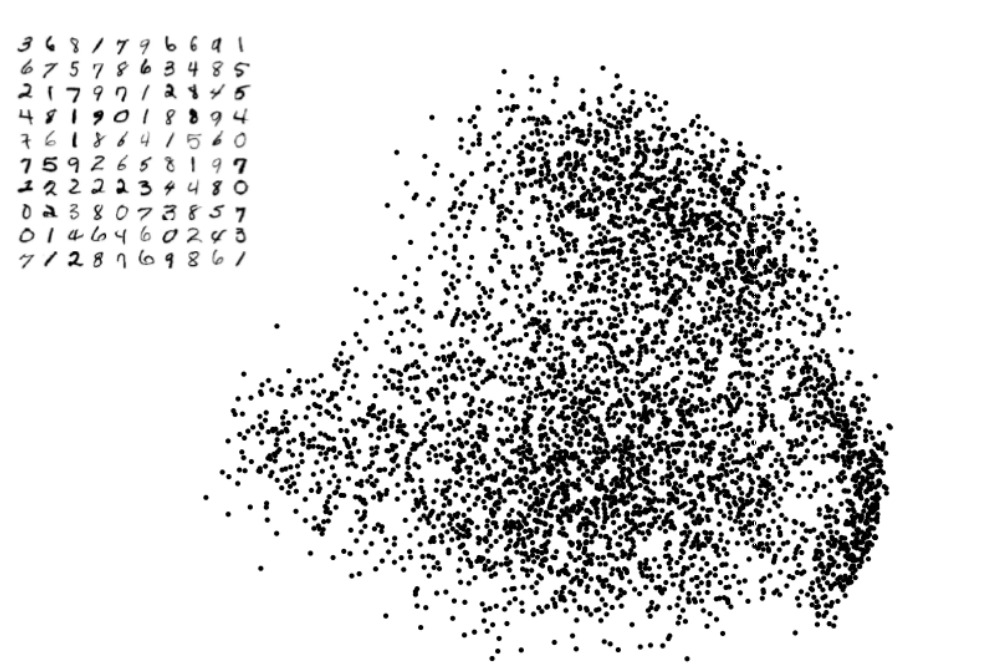 Why not PCA?
Recall the PCA objective: project data onto a lower dimensional subspace, such that the variance is maximized
Why the bad results?
Linear projection 
Mostly preserves distances between dissimilar points
 Is this really what we want for the purpose of visualization?
Why not PCA?
In complex datasets, large distances are usually less indicative
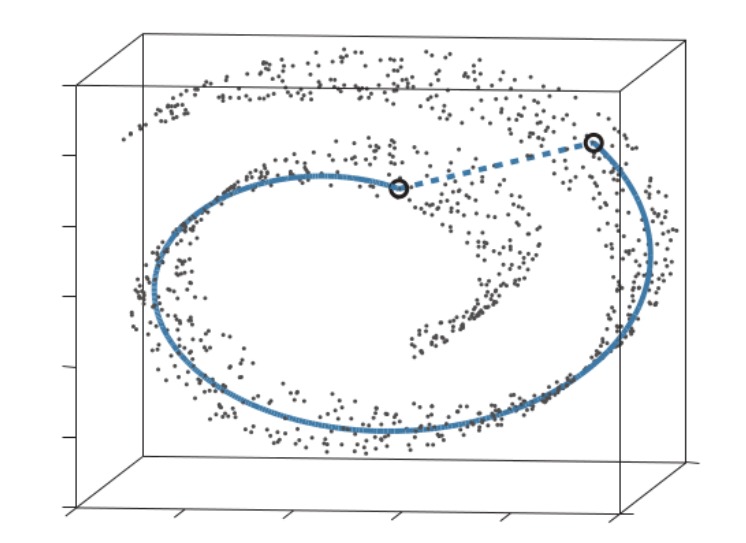 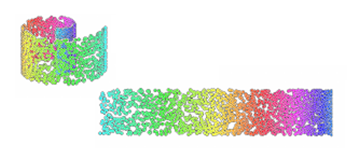 Stochastic Neighbor Embedding
SNE (Stochastic Neighbor Embedding)
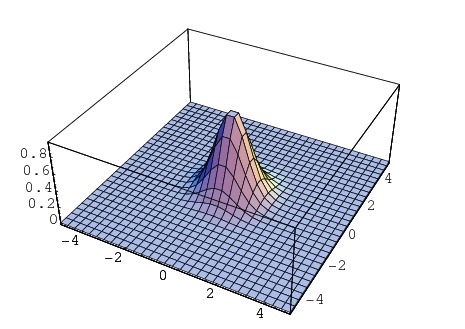 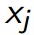 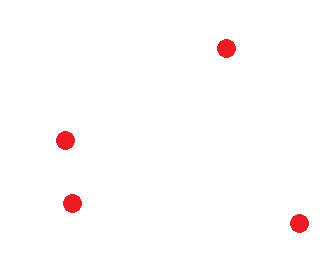 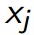 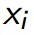 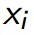 high
low
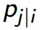 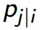 SNE (Stochastic Neighbor Embedding)
SNE (Stochastic Neighbor Embedding)
Kullback-Leibler Divergence
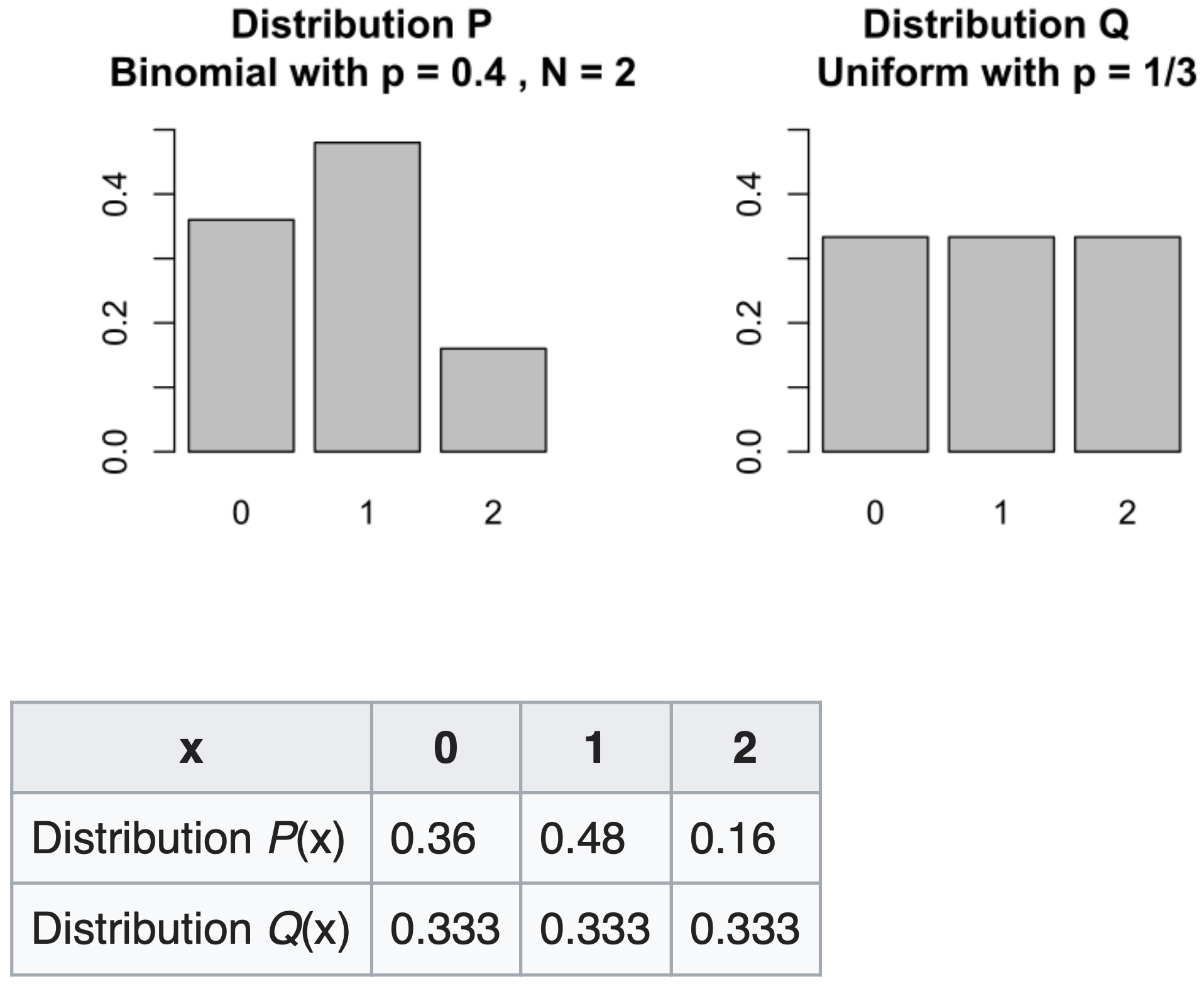 Kullback-Leibler Divergence
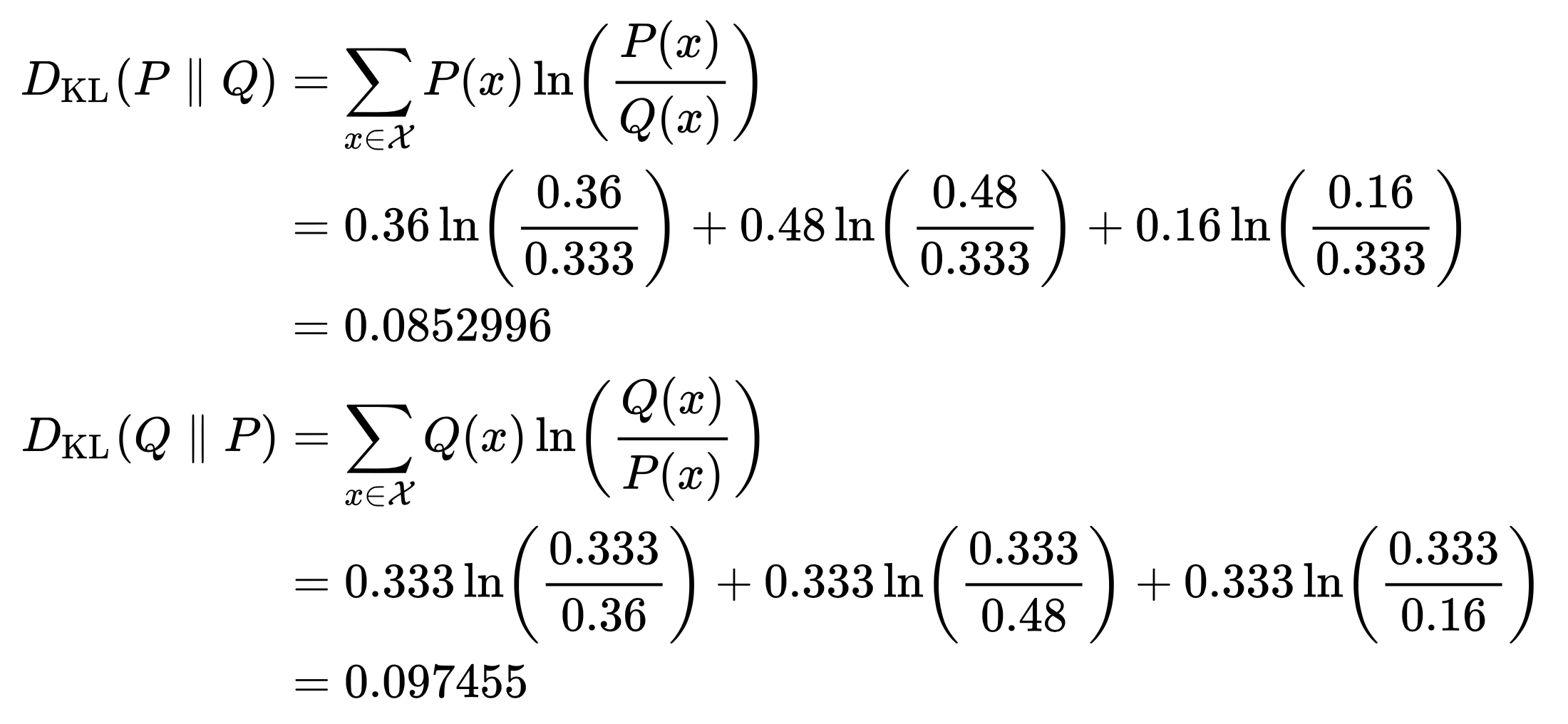 SNE (Stochastic Neighbor Embedding)
weight
error term
PCA versus SNE
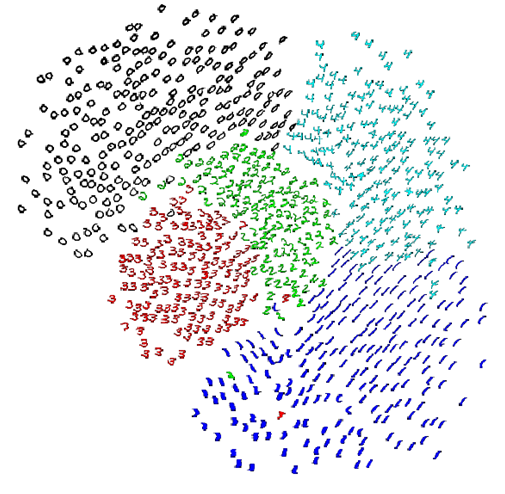 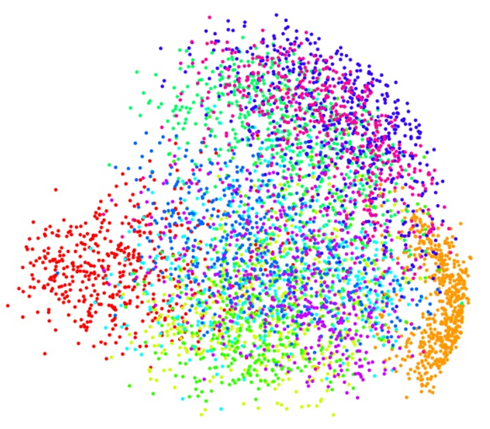 PCA on MNIST (0-9)
SNE on MNIST (0-5)
Optimization
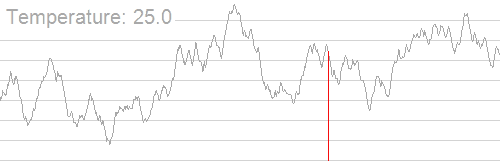 Are we overfitting?
versus
Crowding Problem
The main problem with SNE: 
 Points tend to “crowd” together in the center of the map
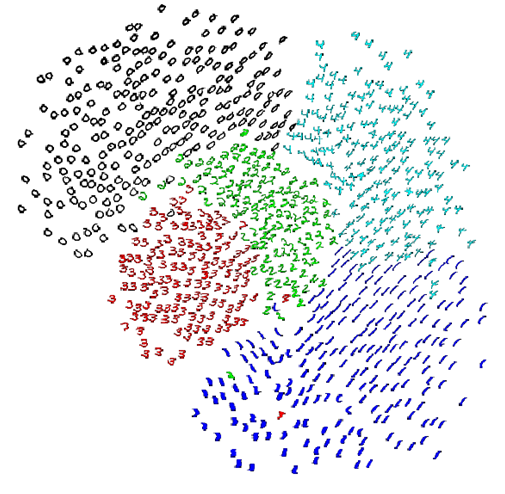 t-SNE
t-SNE
t-Distributed Stochastic Neighbor Embedding (t-SNE) is a non-linear dimensionality reduction and visualization technique
Just as SNE, it maps the data points in a lower-dimensional space, such that points which were close in the original space remain close in the embedding space
It focuses on preserving local structure and does not preserve global structure
The results are non-deterministic
It is computationally expensive
t-SNE does not produce a transformation of the space, it generates an embedding into a completely new space
The features in the new space are difficult to interpret
Mismatched tails can compensate for mismatched dimensionalities
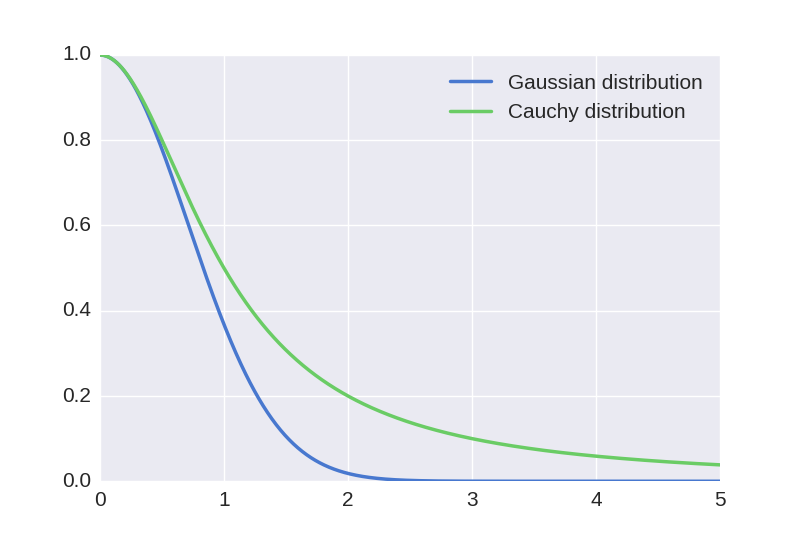 Cauchy distribution = t-Student with one degree of freedom distribution
https://github.com/oreillymedia/t-SNE-tutorial
t-SNE
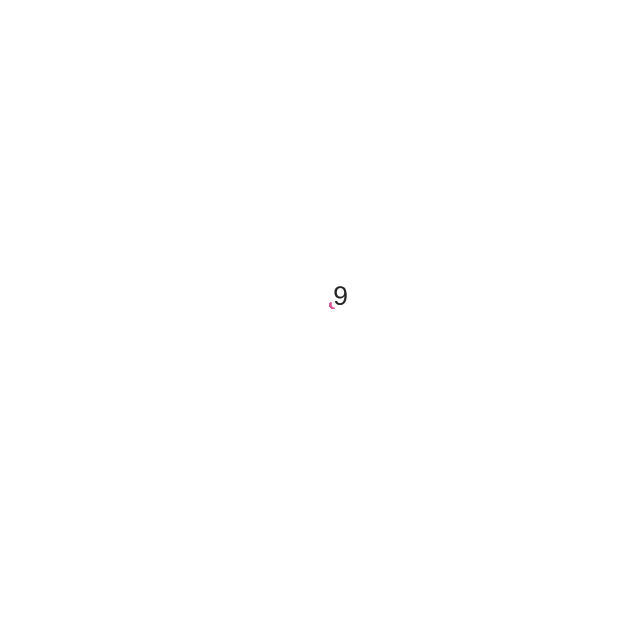 https://github.com/oreillymedia/t-SNE-tutorial
t-SNE gradient interpretation
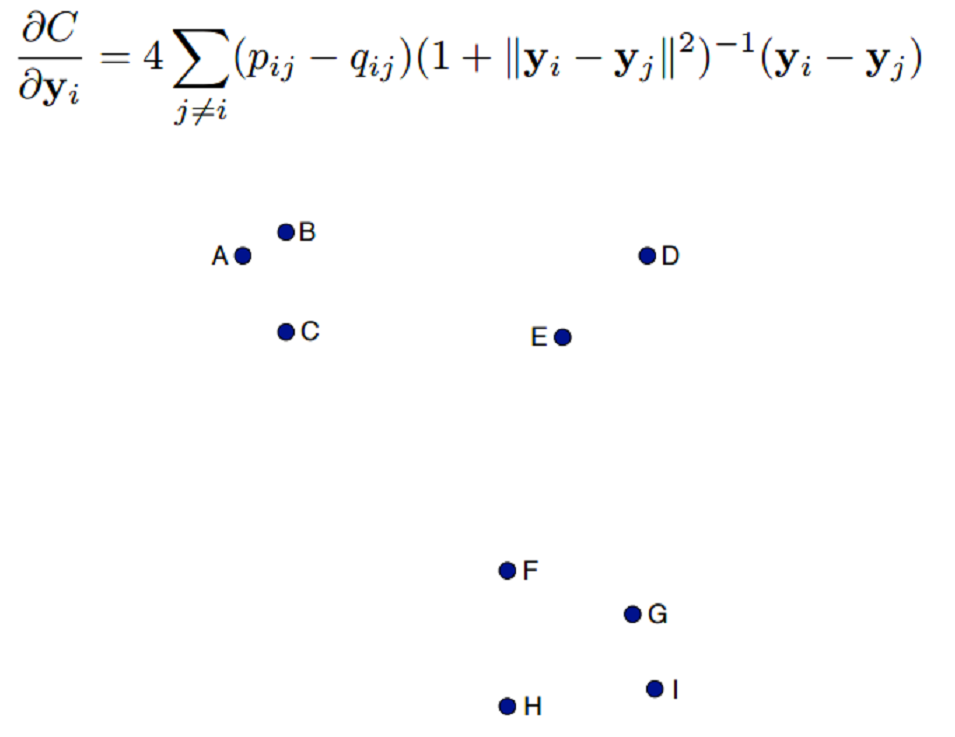 t-SNE gradient interpretation
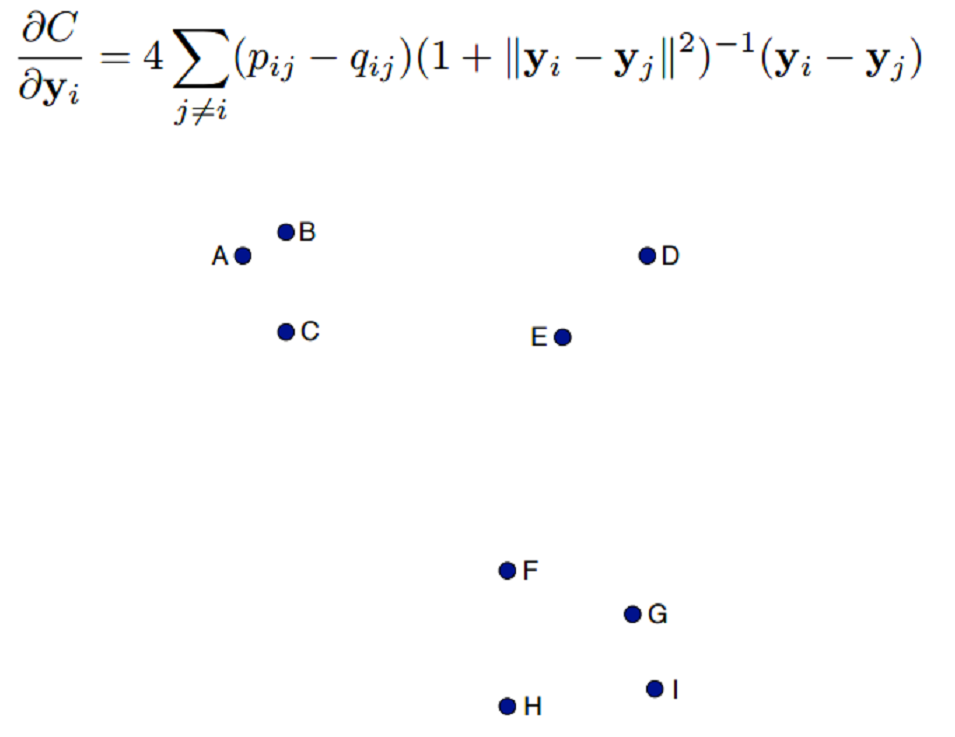 spring
t-SNE gradient interpretation
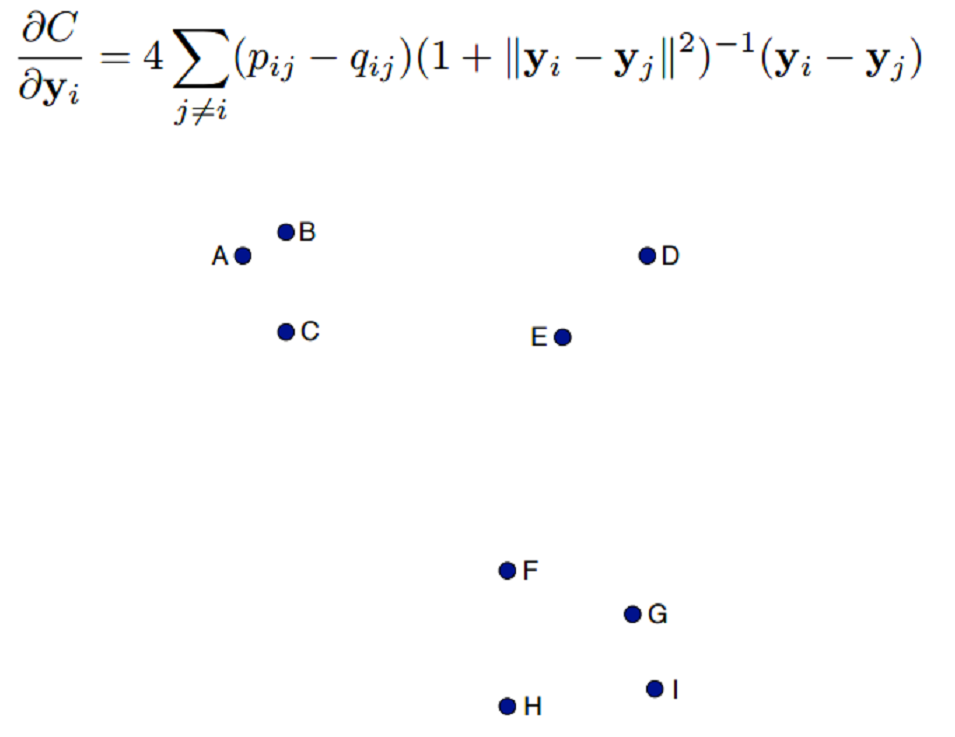 exertion / compression
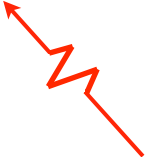 t-SNE gradient interpretation
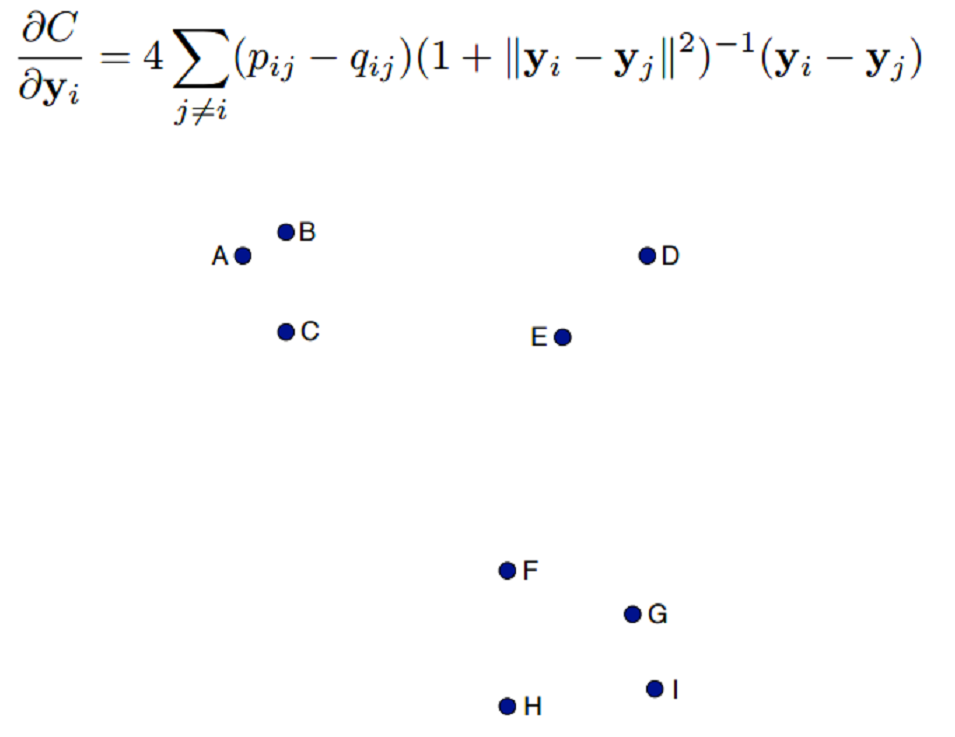 PCA versus t-SNE
t-SNE
PCA
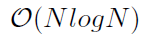 Barnes-Hut-SNE
Barnes-Hut Approximation
Many of the pairwise interactions between points are very similar:
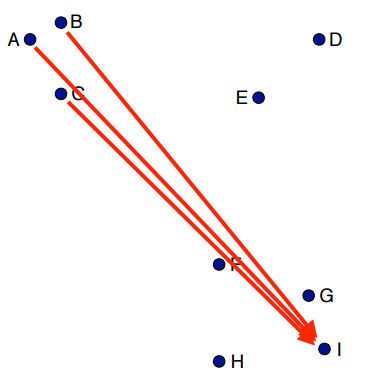 Barnes-Hut Approximation
Approximate similar interactions by a single interaction
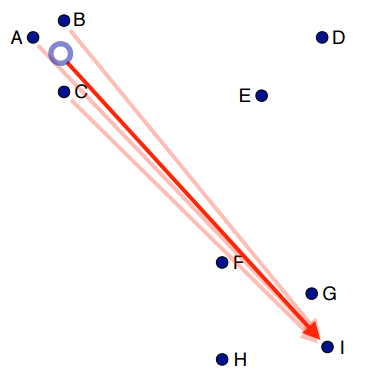 x3
Solution based on Quadtree
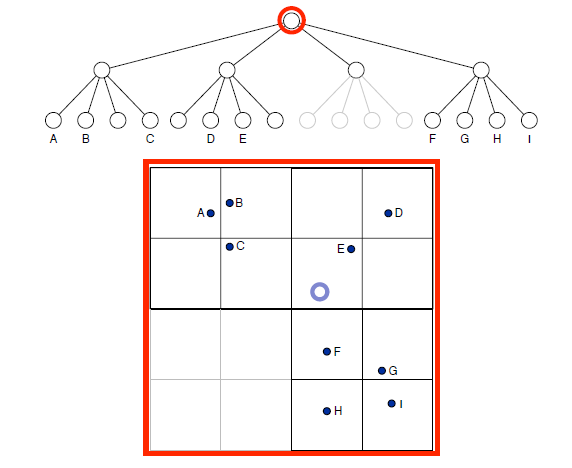 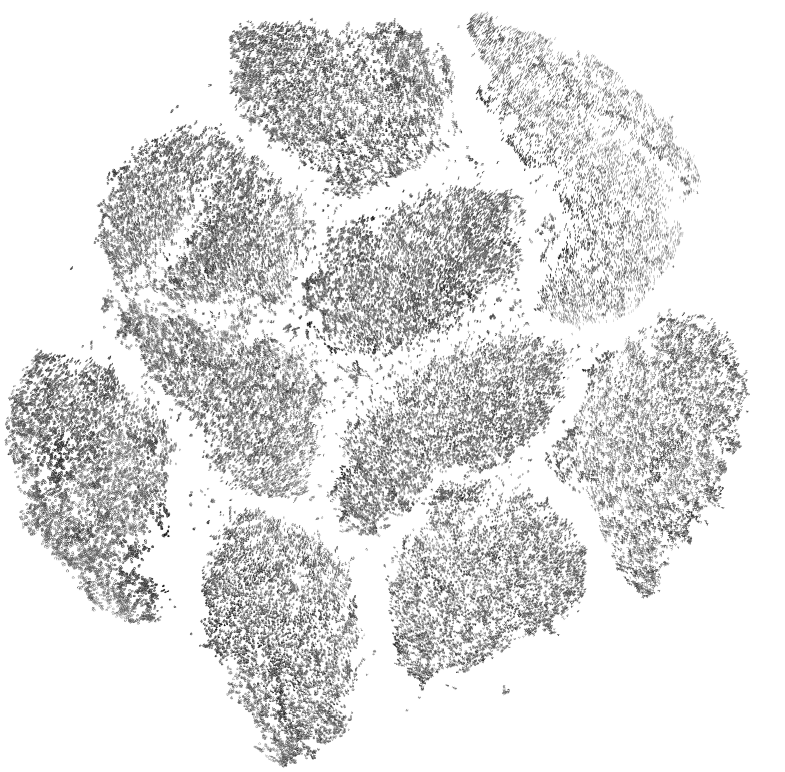 Barnes-Hut-SNE on all 70,000 MNIST images

Improvement in run time from days to ~10 minutes
t-SNE on AlexNet embeddings
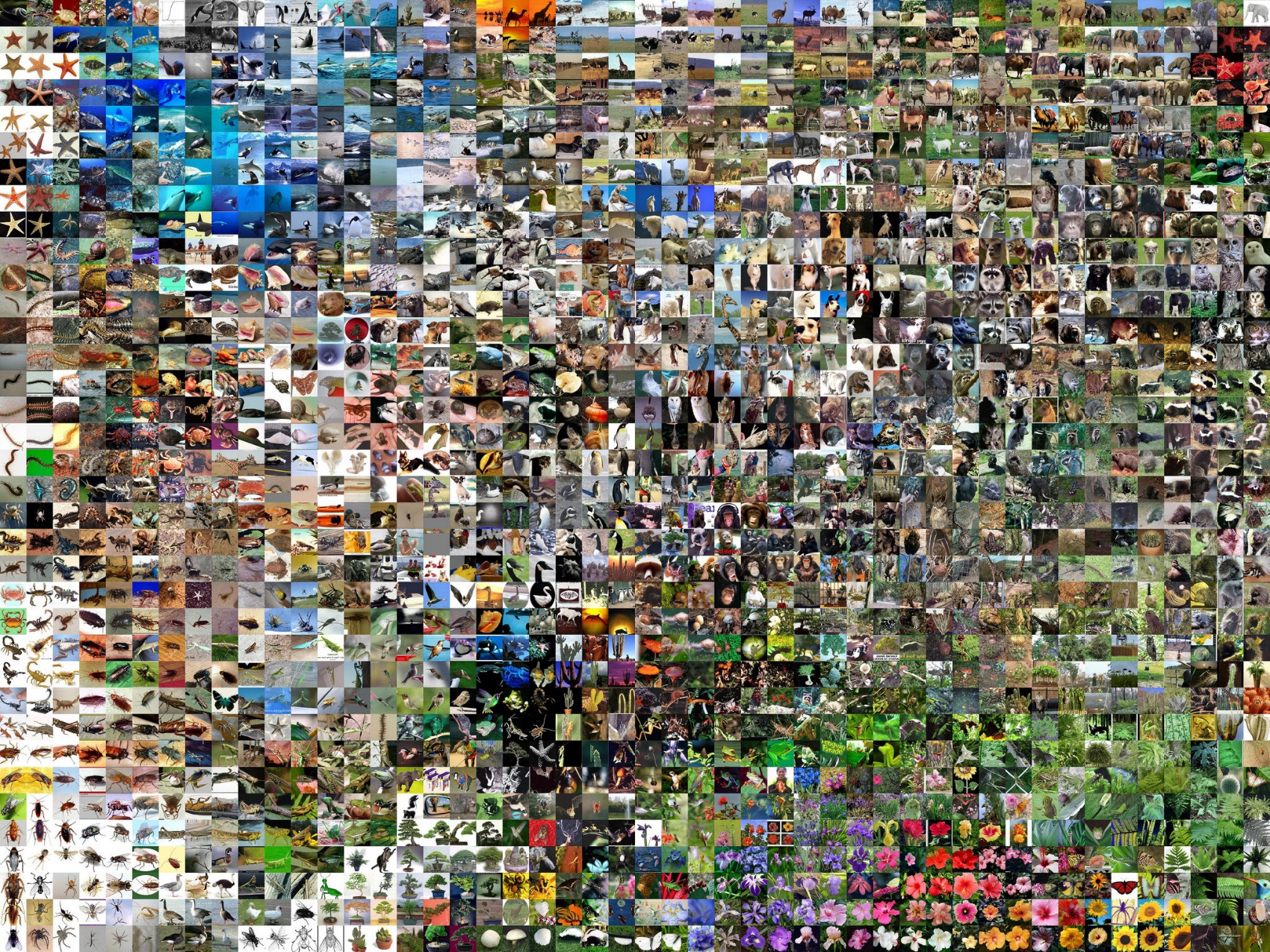 ImageNet
t-SNE on AlexNet embeddings
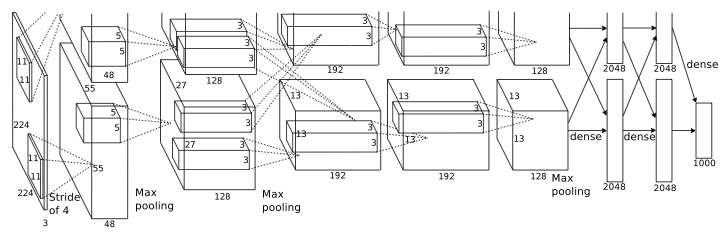 AlexNet
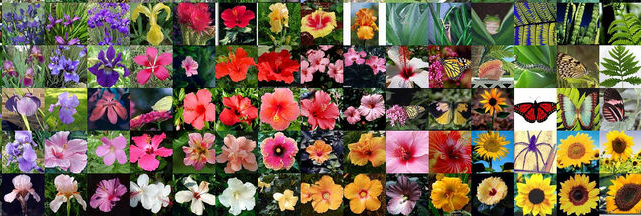 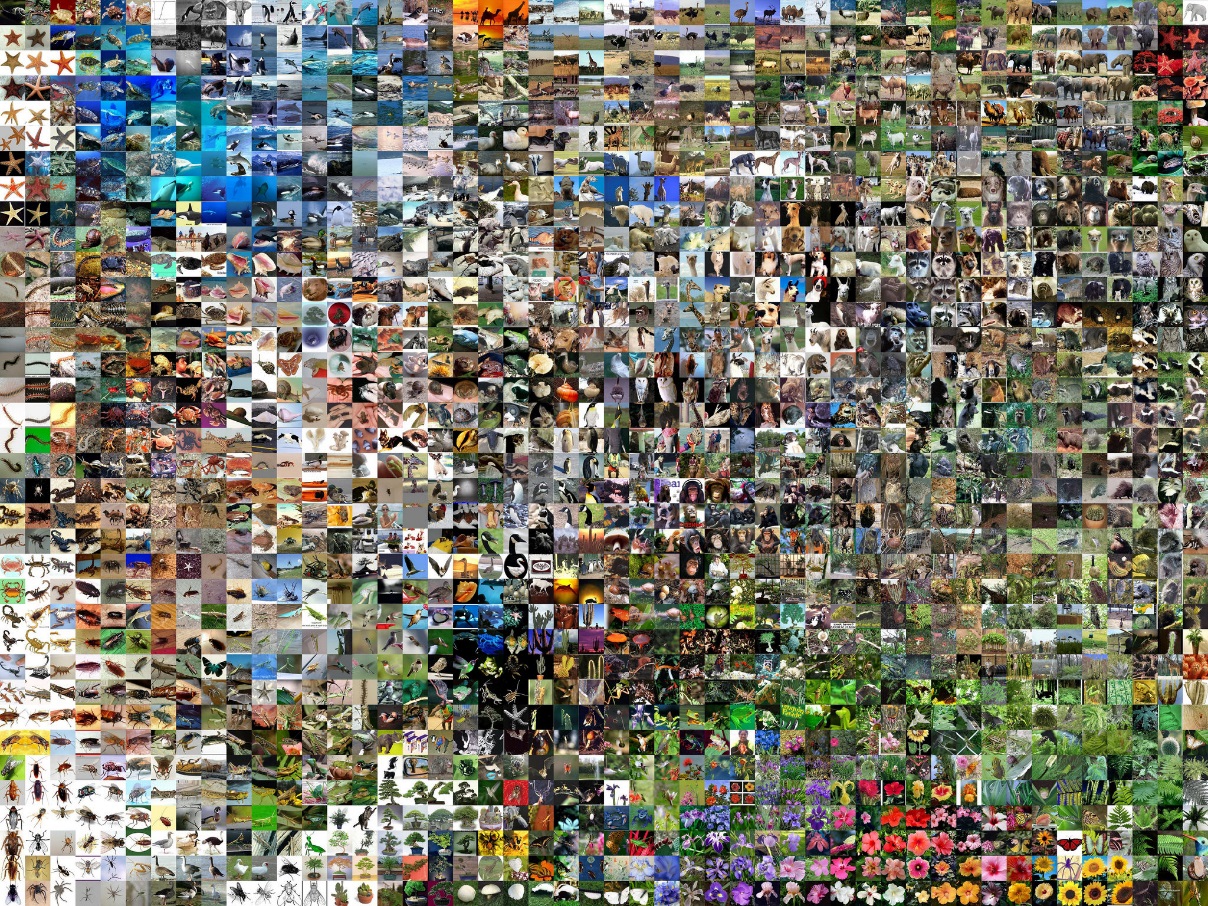